Overlapping Lines
Father Day Gift
ITWA IC
May 23, 2013
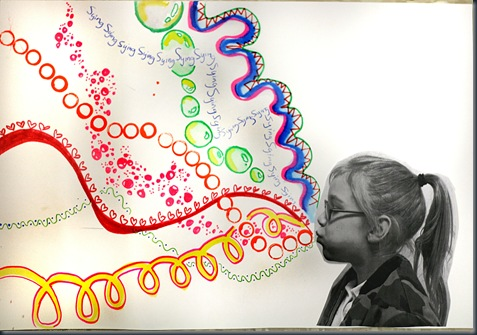 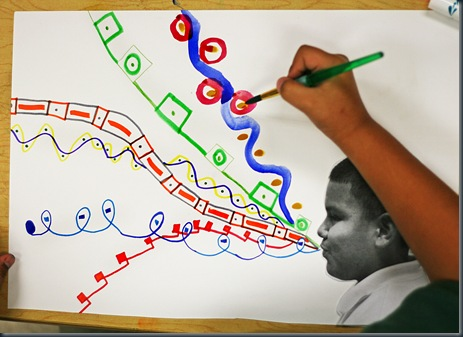 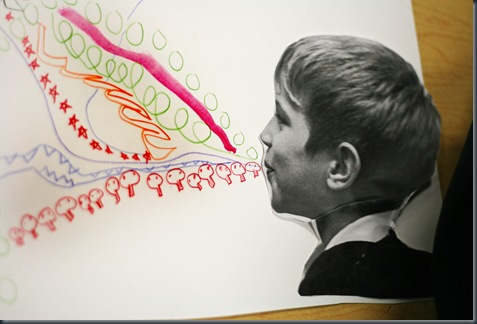